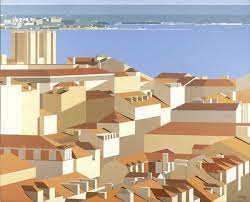 Aula 6+7
HÁ, HÁ, HÁ + Novos verbos regulares e irregulares
As perguntas:
Quem fala?
Sobre o que se fala no diálogo?
Quais línguas é que eles falam?
HÁ e outros significados
Há muito tempo que... 

Há muito para fazer. Há muito para admirar. (There is a lot to…)

Há alguém que me pode ajudar? Há pessoas que falam alto demais. (no sentido de «existir», Is there..., There is/there are)
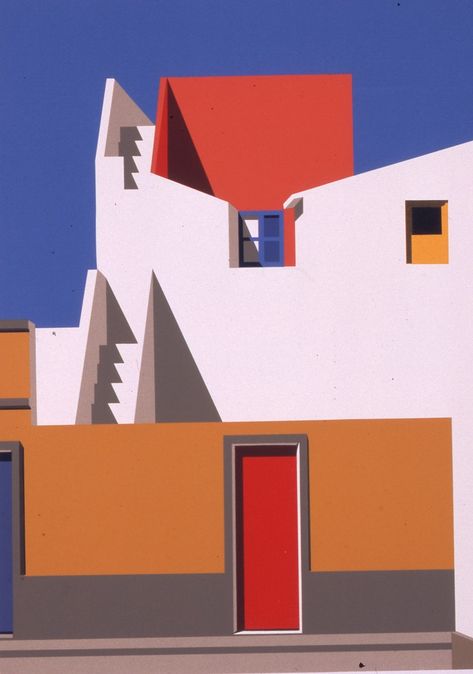 Exemplos:
Há quanto tempo que está em Brno?
Há quanto tempo que estuda na Universidade de Masaryk?
Há quanto tempo que estuda inglês?

Estou em Brno há oito anos. Moro na República Checa há uns meses. (...)

Um dia, uma semana, um mês, um ano, uma década, um século...
Uns dias, umas semanas, uns meses, uns anos, umas décadas, uns séculos...
Números cardinais
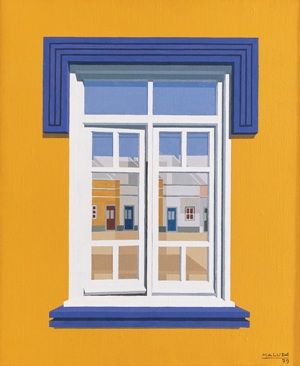 O que estás a fazer agora?Estar a + infinitivo
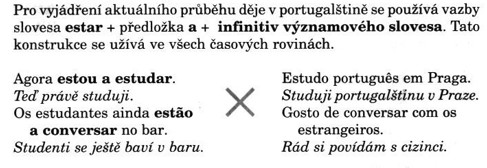 Estou a...
O que estão a ver na imagem?
O que está a fazer o teu colega agora?
Exercícios:
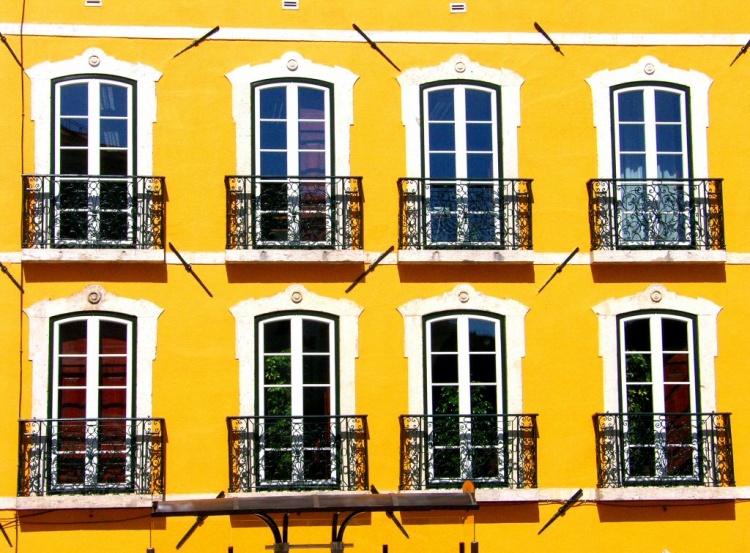 OS VERBOS REGULARES:
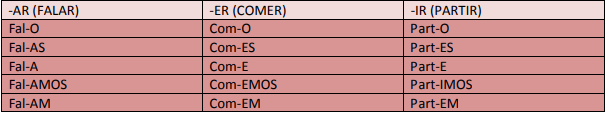 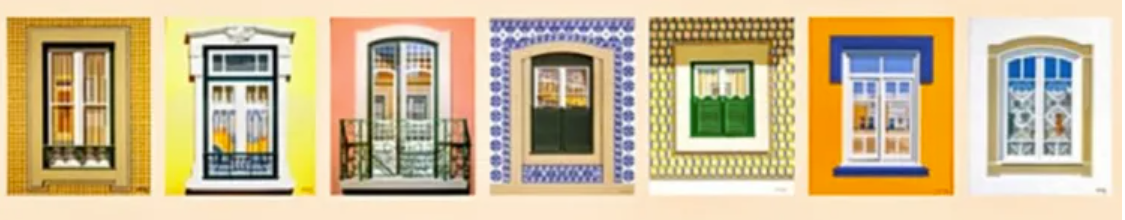 Verbos regulares, exemplos
-AR: amar, gostar de, detestar, falar, conversar, pesquisar, contemplar, achar, pensar, contar, olhar, almoçar, jantar, perguntar, costumar …

-ER: Beber, comer, receber, conhecer, perceber, compreender, entender, oferecer, morrer, viver, responder, … 

• -IR: Partir, abrir, permitir, dirigir, incluir, existir
O que estão a fazer as personagens na foto?
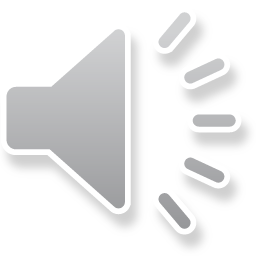 Verbo TER
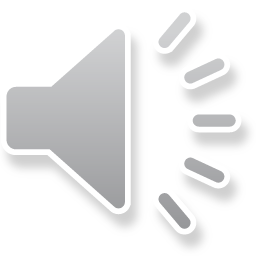 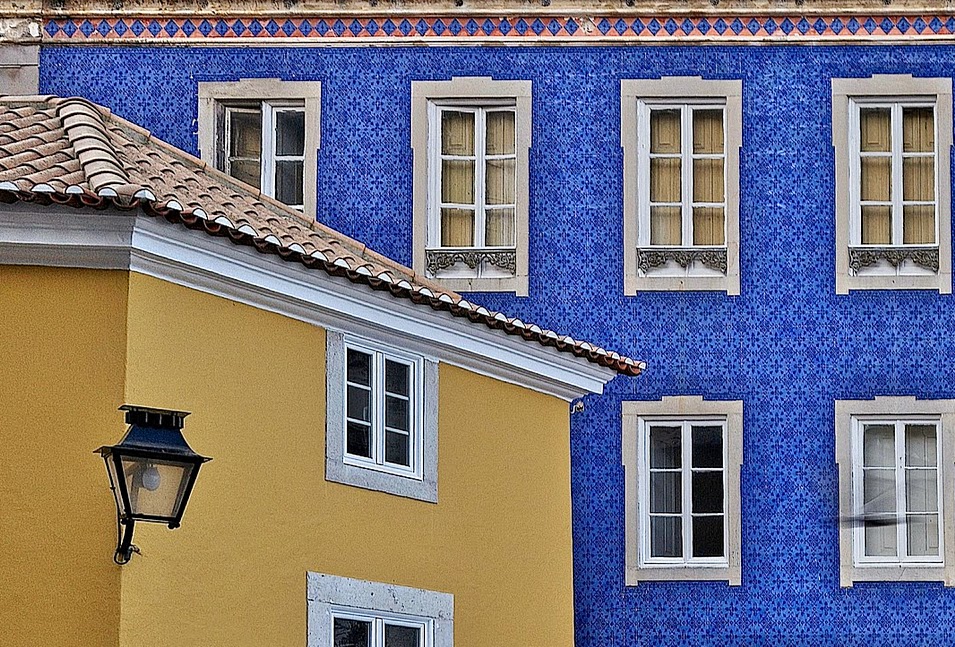 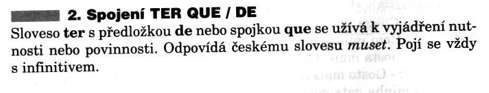 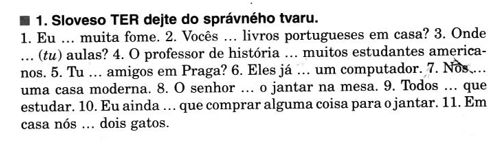 OS VERBOS IRREGULARES:
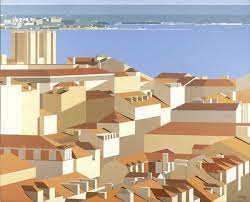 ESTAR: estou, estás, está, estamos, estão
Uma frase: ...
SER: sou, és, é, somos, são
Uma frase: ...
TER: tenho, tens, tem, temos, têm
Uma frase: ...
HAVER: há
Uma frase: ...
Privlastňovací zájmena
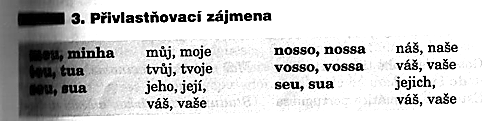 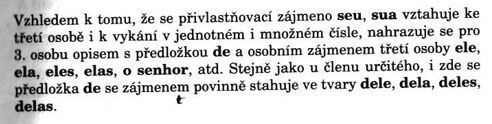 Todas as pinturas são da pintora Maluda (1934 — 1999)
https://www.youtube.com/watch?v=ygo1z4vFQYk&ab_channel=Bahari10
https://arquivos.rtp.pt/conteudos/maluda/
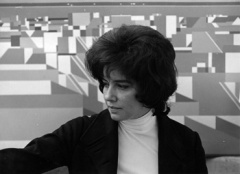 O FADO
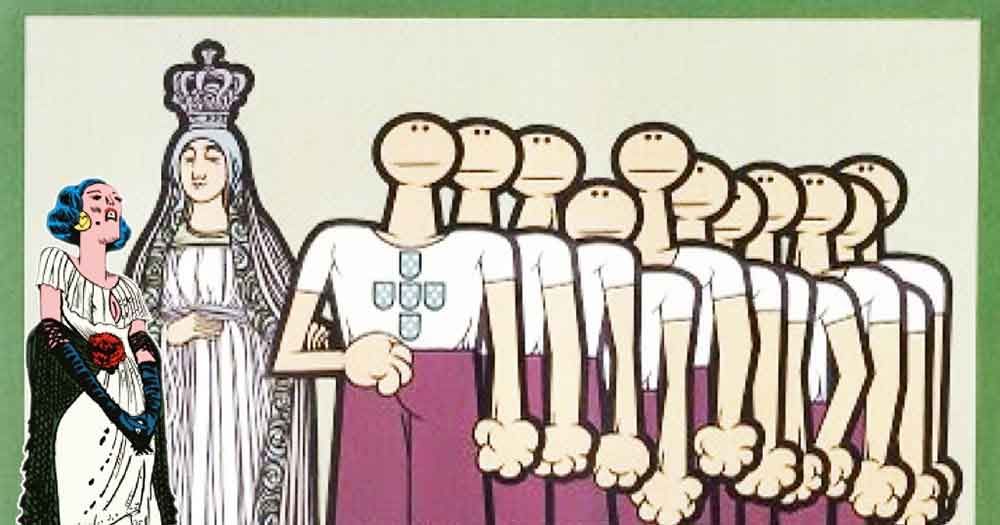 3F de Portugal
FADO
FUTEBOL
FÁTIMA
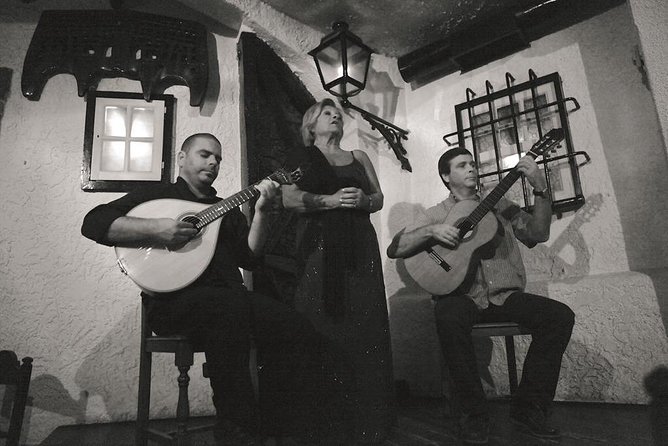 SAUDADE
"A somewhat melancholic feeling of incompleteness. It is related to thinking back on situations of privation due to the absence of someone or something, to move away from a place or thing, or to the absence of a set of particular and desirable experiences and pleasures once lived.“ 
Dicionário Houaiss da Língua Portuguesa
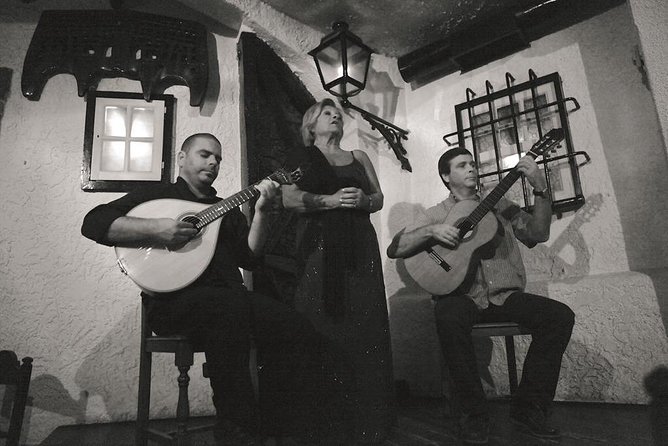 TIPOS
FADO UNIVERSITÁRIO (Fado de Coimbra)
https://www.youtube.com/watch?v=f3WGttZdksg&ab_channel=BestofPortugueseMusic 
FADO CLÁSSICO (Fado de Lisboa)
https://www.youtube.com/watch?v=TP4BnfUm0eI&ab_channel=rodvr 
FADO MODERNO
https://www.youtube.com/watch?v=V42ix2CtZ8Y&ab_channel=RickyFitts 
FADO «PÓS-MODERNO»
https://www.youtube.com/watch?v=0wOh5mdfoUk&ab_channel=stereossauro
https://www.youtube.com/watch?v=G5MF3vRdG6k&ab_channel=Antena3
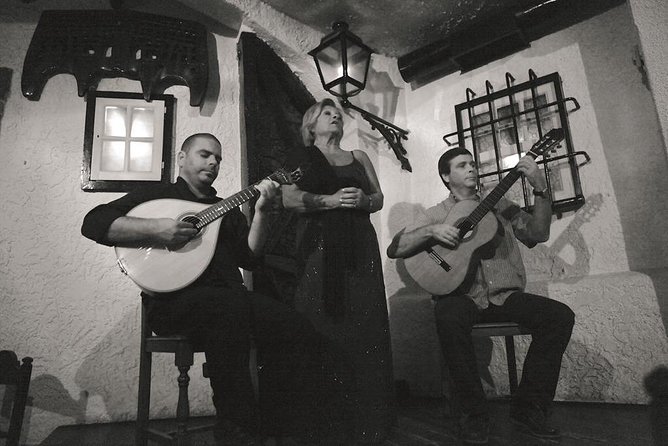 A GUITARRA PORTUGUESA
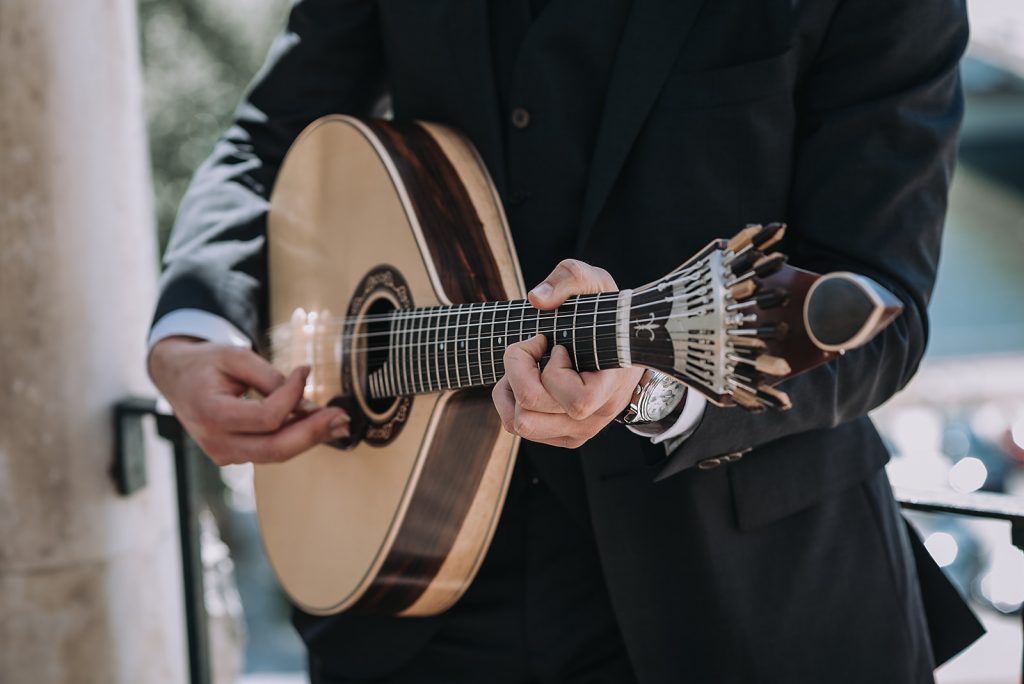